PROSTORSKO OBLIKOVANJE
cilji
Dijak:
pozna načine gradnje, konstrukcijske elemente, materiale;
prepozna tipe naselij;
 razširi znanje o naravnem in kulturnem prostoru;
poglobi znanje o arhitekturnih elementih in elementih urbanizma;
izdela zasnovo sodobnega parka z vključenimi likovnimi spremenljivkami in oblikovnimi načeli;
ARHITEKTURNI PROSTOR
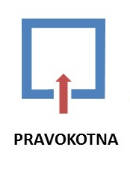 Arhitekturni prostor je določen z obliko, konstrukcijo in funkcijo.
Primere posameznih arhitekturnih spomenikov si oglej v učbeniku za likovno snovanje LIKOVNI POGLEDI stran 82 – 90.

Glede na položaj je
 notranji in zunanji.


Soustvarja ga vrsta arhitekturnih elementov.

Arhitekturne elemente si oglej v I – UČBENIKU :
https://eucbeniki.sio.si/lum/3384/index1.html
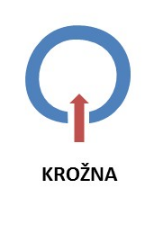 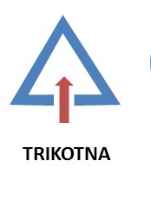 https://eucbeniki.sio.si/lum/3384/index1.html
https://eucbeniki.sio.si/lum/3384/index1.html
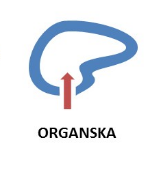 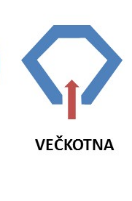 FUNKCIJE ARHITEKTURNIH PROSTOROV
https://sl.wikipedia.org/wiki/Jo%C5%BEe_Ple%C4%8Dnik
Arhitekturne prostore delimo na profane (neposvečene ali navadne, npr. stanovanjske, gospodarske, tehnične, rekreacijske …) ter sakralne (posvečene, npr. kapele, cerkve, svetišča).
Jože Plečnik, Cerkev Srca Jezusovega v Pragi
https://sl.wikipedia.org/wiki/Jo%C5%BEe_Ple%C4%8Dnik
Jože Plečnik, Zacherlova hiša na Dunaju
KONSTRUKCIJSKI ELEMENTI
https://eucbeniki.sio.si/lum/3384/index6.html
NOŠENI
Strop, obok, streha, ahitrav kupola
https://eucbeniki.sio.si/lum/3384/index8.html
NOSILNI
Steber, stena, slop, pilaster
Zgodovinsko opredeli uporabo konstrukcije. Pomagaj si z i- učbenikom:
https://eucbeniki.sio.si/lum/3384/index1.html

Kakšne materiale so arhitekti uporabljali nekoč in danes?
Oglej si primere v videu:
https://www.youtube.com/watch?v=hha0NsYXS5c
In 
https://www.youtube.com/watch?v=9MgDN2Rjk44
https://eucbeniki.sio.si/lum/3384/index7.html
ODPRTINE
Okno, line, vrata, arkade
NASELJA NA SLOVENSKEM
Arhitektura je tesno povezana z NAMENOM, RAZPOLOŽLJIVIMI TEHNIKAMI IN MATERIALI.
Na uresničitve vpliva OKOLJE


Odnos med arhitekturo in okoljem  si oglej v učbeniku za likovno snovanje LIKOVNI POGLEDI stran 79 – 81.
https://eucbeniki.sio.si/lum/3384/index3.html
Joseph Franz Kaiser, 1. pol. 19. stol., Prikaz prostorskih dominant na grafiki trga Žalec
V likovnem smislu je najpomembnejša silhueta naselja, ki predstavlja njegovo osrednje telo, pomembne pa so tudi dominante v naselju in v krajini.
BAROČNI
https://eucbeniki.sio.si/lum/3384/index4.html
KRAJINSKA ARHITEKTURA
MEZOPOTAMSKI 
https://eucbeniki.sio.si/lum/3384/index4.html
ANGLEŠKI
https://eucbeniki.sio.si/lum/3384/index4.html
Krajinska arhitektura je disciplina, ki se ukvarja z oblikovanjem krajine, oblikovanjem naravnega in grajenega okolja vrtov in parkov, varstvom okolja, varstvom narave in s prostorskim načrtovanjem.
PARK ALI  VRT
RIMSKI
https://eucbeniki.sio.si/lum/3384/index4.html
JAPONSKI
https://eucbeniki.sio.si/lum/3384/index4.html
NAČRTOVANJE VRTA ALI PARKA
Parkovne in vrtne ureditve temeljijo na vizualnih elementih, kot so linija, ploskev in prostor in so oblikovane z upoštevanjem likovnih spremenljivk in načeli likovnega reda.

Premisli in si oglej primere v i- učbeniku: https://eucbeniki.sio.si/lum/3384/index4.html
Primer  vrta- Lene Lekše, leto 2014, Tloris in detajli vrta, akvarelirana risba, dopolnjena s kolažem
https://eucbeniki.sio.si/lum/3384/index4.html
Svoje znanje PONOVI z i - učbenikom pod poglavjem PROSTORSKO OBLIKOVANJE - POVZETEK.

https://eucbeniki.sio.si/lum/3384/index5.html